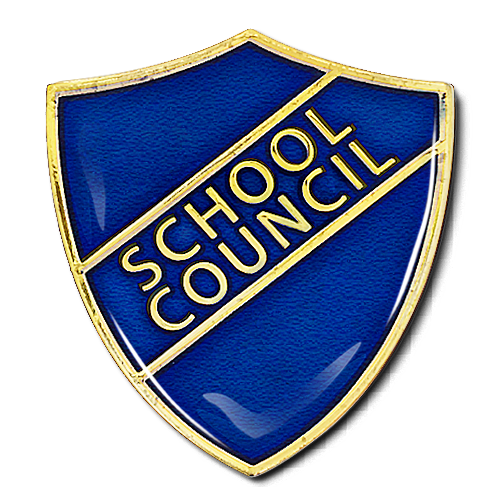 School Council Meeting
Friday 31st January 2025
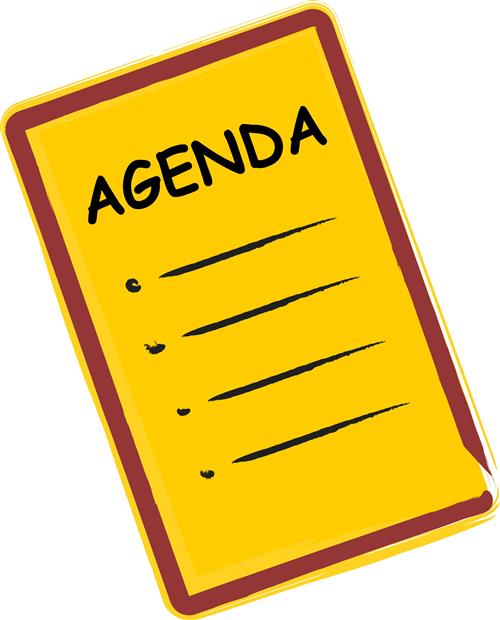 Pupil Leadership Day finalisation
Reading for pleasure
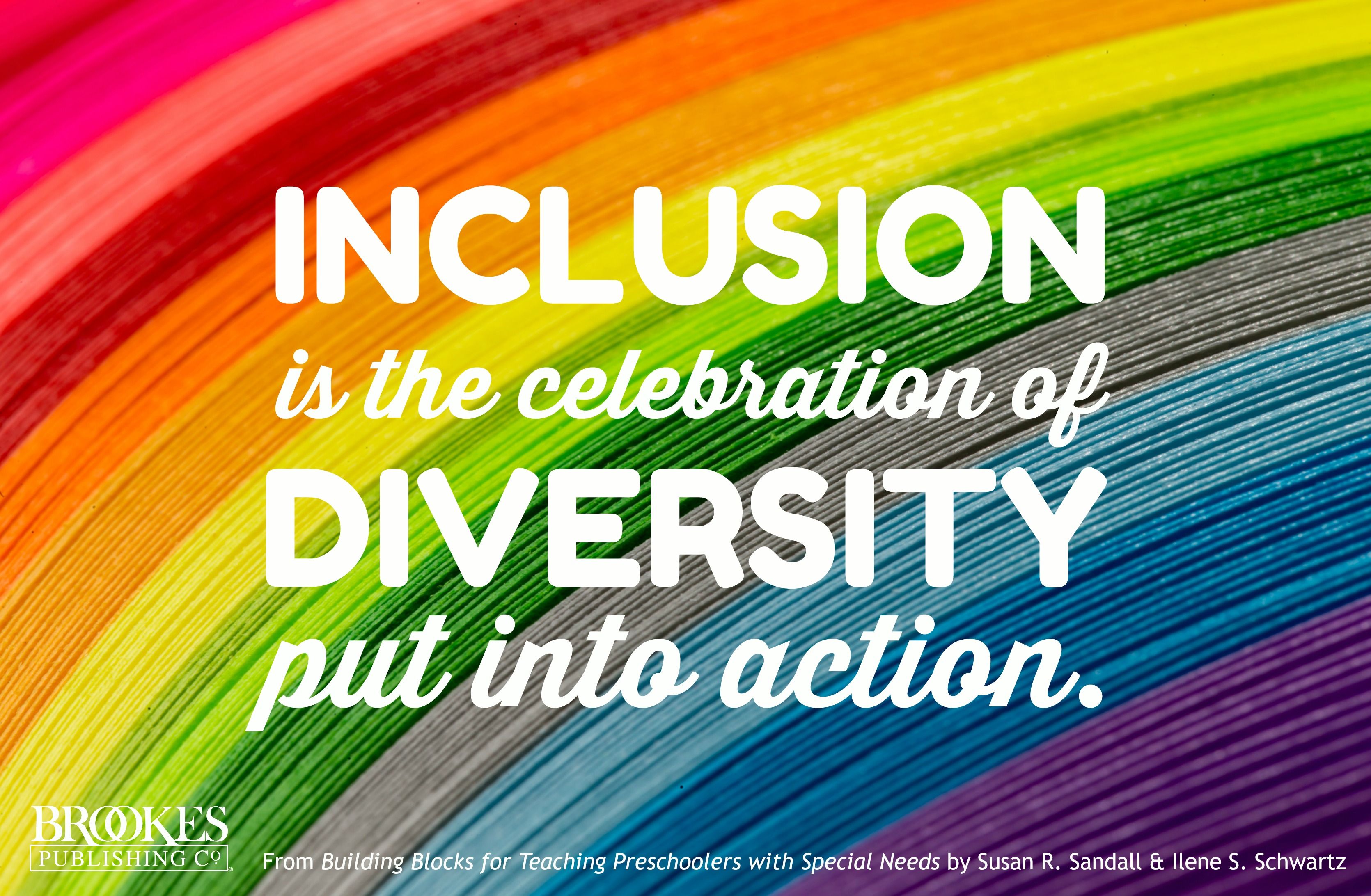 Pupil LeadershipFriday 7th March
During pupil leadership day, we will focus on learning about world faiths.
Rec/Year1: Christianity
Year 2: Islam
Year 3: Buddhism
Year 4: Sikhism
Year 5: Judaism
Year 6: Jainism
Pupil leadership Day: end outcome
Reception children will be able to talk about Christianity and understand who was Jesus and why was he here? They will write a simple sentence and those children who cannot will be provided with a sentence stem.
Year 1 and 2: Write a speech bubble of facts
Year 3 and 4: produce a power point presentation (could be completed in pairs)
Year 5 and 6: Produce a newspaper report (could be completed in pairs)
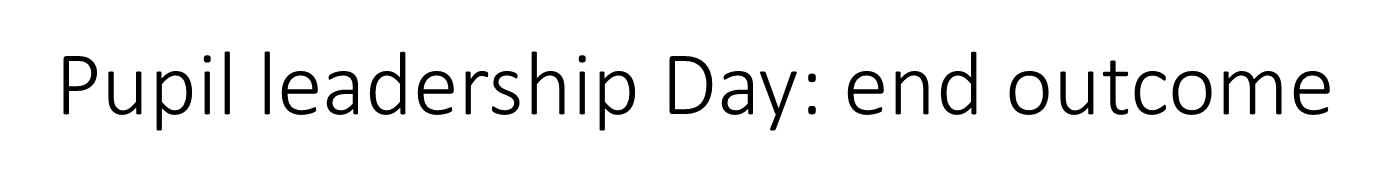 One piece of the best writing and presentations will be displayed on the world faith wall.  
Pupils with the best presentation and handwriting will be awarded a special prize!
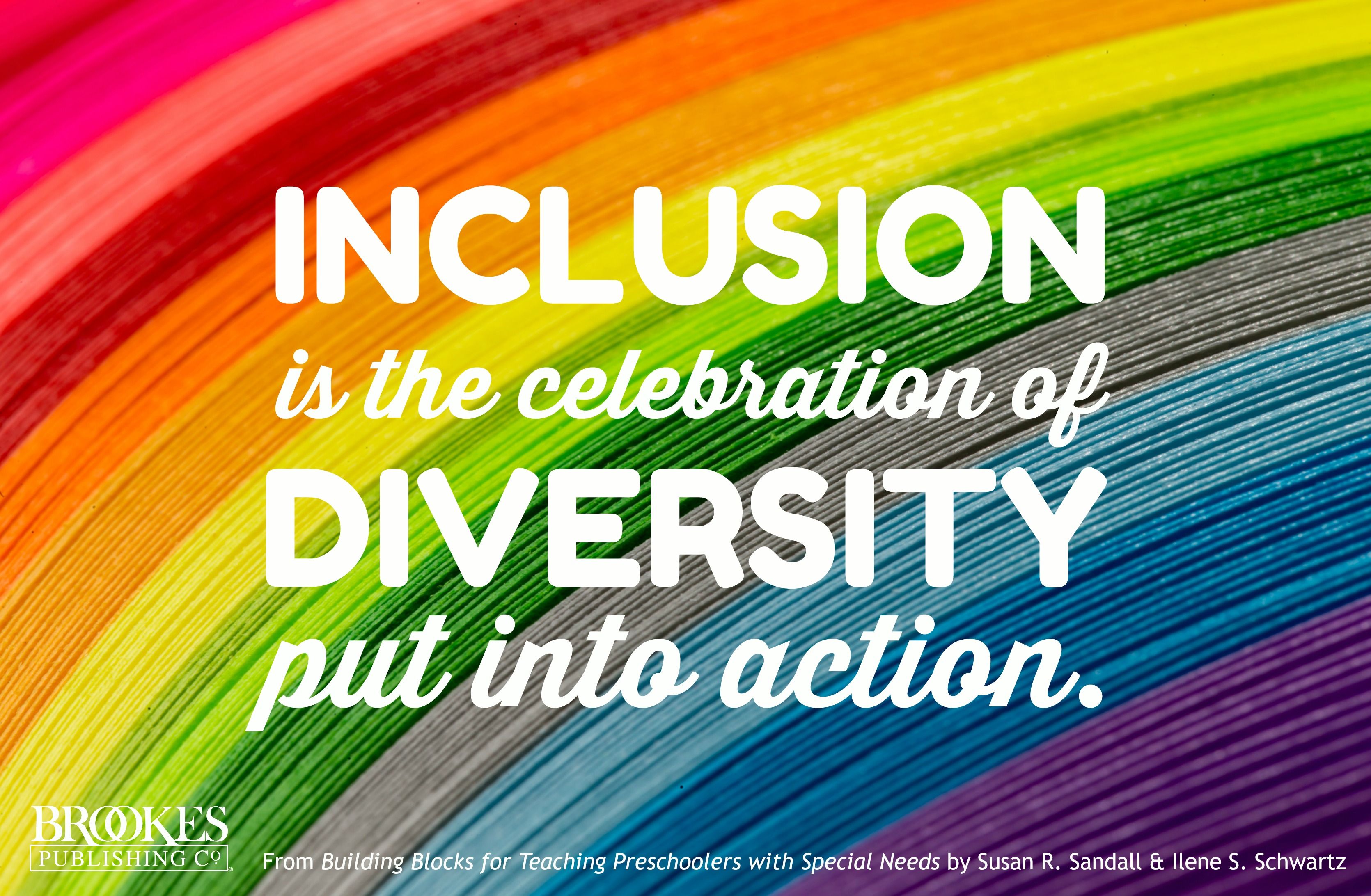 Possible activities for the day?
Invite Ms Azzouz and Miss Sara to talk about Islam
Hot seating: Miss Kar, Miss Ruben, Mrs Sandhu
Plan a visit to the place of worship
Research using sources such as google, information books
Learn about key festivals
Make a puzzle
Kahoot quiz
Match statements, true or false
Invite external visitors
Video Miss Bitton in advance to talk about an aspect of Judaism
Reading for Pleasure
Currently not all teachers prioritise end of day reading
The school to plan regular trips to the library
Opening the library at lunch time

Question to ask peers:
If the school were to open the library at lunch time, how would we manage that?